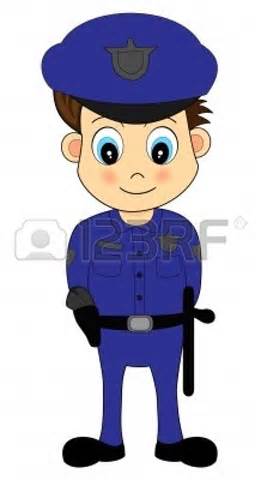 ENGLISH FOR EVERYONE
Miss Arlene G. Agustin
HOW TO PROPERLY INTRODUCE YOURSELF TO TOURIST
VOCABULARY
OFFICER  -
ASSISTANCE –
HELP –
GOOD MORNING-
GOOD AFTERNOON-
GOOD EVENING -
GOODMORNING
GOODAFTERNOON
GOODEVENING
I AM OFFICER __________ HOW MAY I HELP YOU?
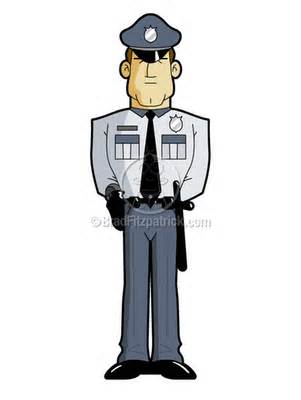 I AM OFFICER __________ IS THERE ANYTHING  I CAN DO FOR YOU?
MY NAME IS __________ , I AM A POLICE OFFICER DO YOU NEED  ANY ASSISTANCE?
TELLING TIME
This topic will help us:
Tell the correct time when asked
Know the difference of 12-hour and 24-hour time
Telling TIME
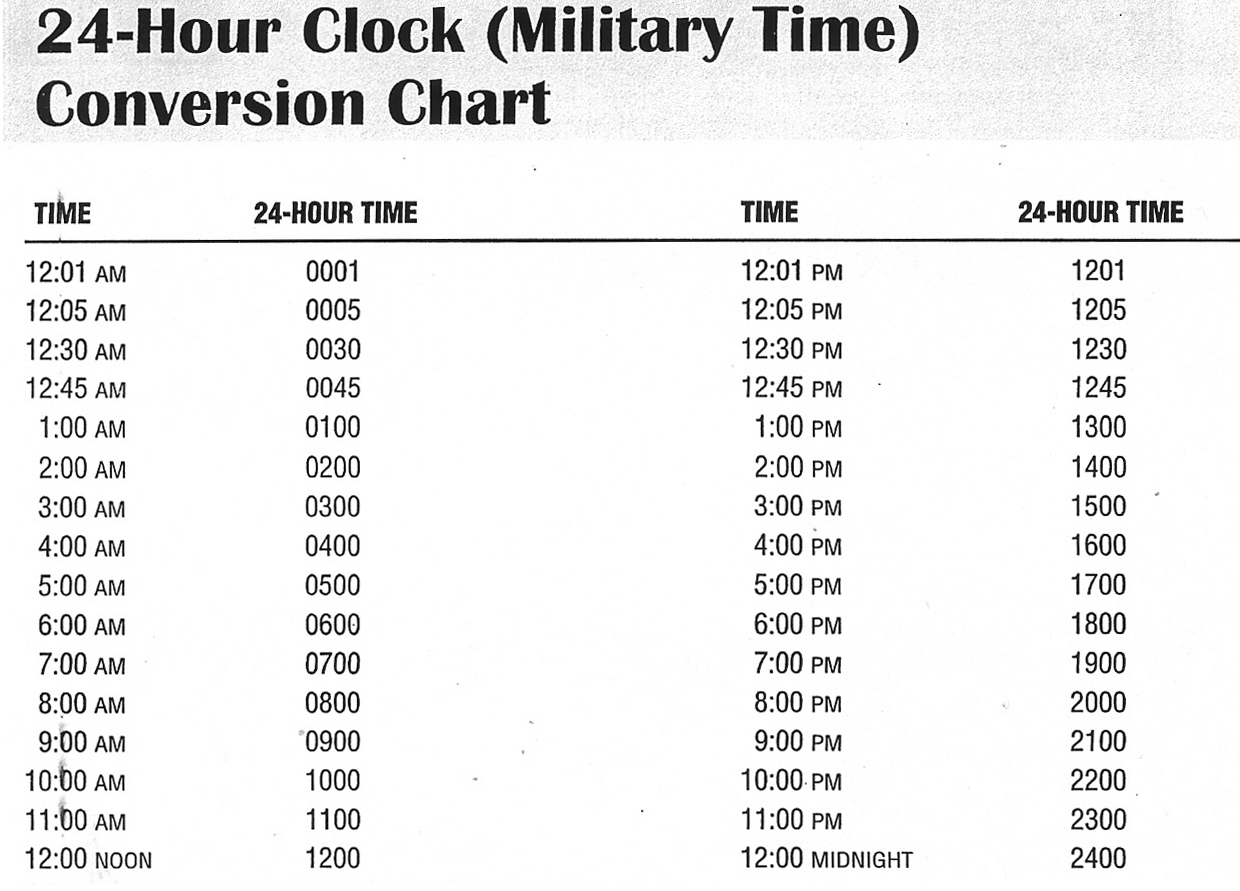 Parts of the Clock
Hour hand
Minute hand
Second hand
Face
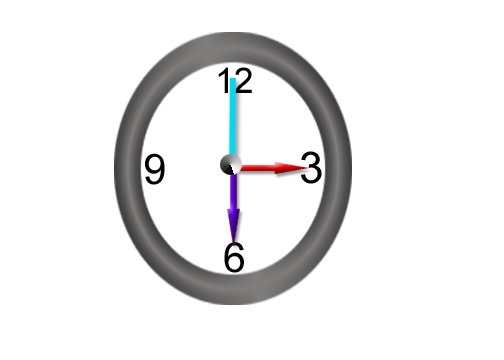 To tell the time:
Look at the hour hand first and then the minute hand.
Digital clock			Analog clock
A clock with numbers only is called a digital clock.
A clock with hands is called an analog clock.
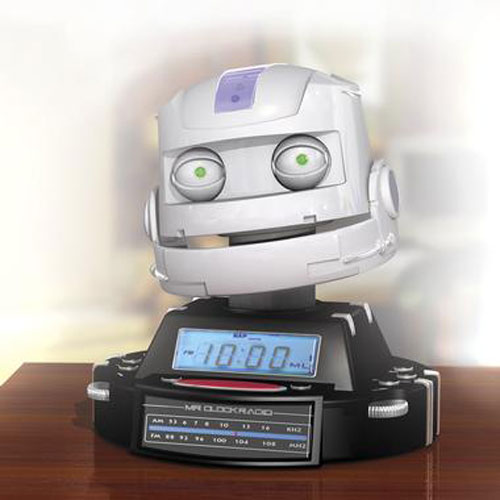 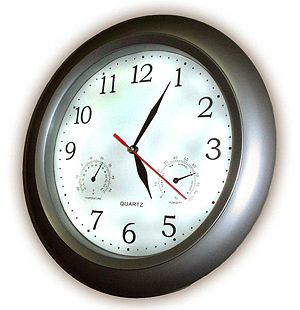 Different Ways to Say the Time
o'clock
quarter past / quarter after
quarter to
half past
What time does this clock show?
3:00 - Three o'clock
What time does this clock show?
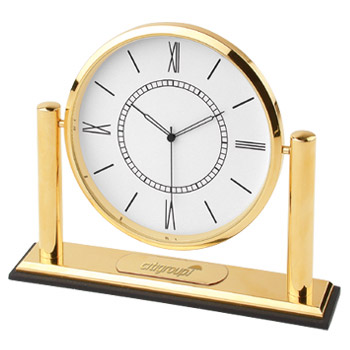 10:10 - Ten – ten / Ten minutes past ten
What time is it?
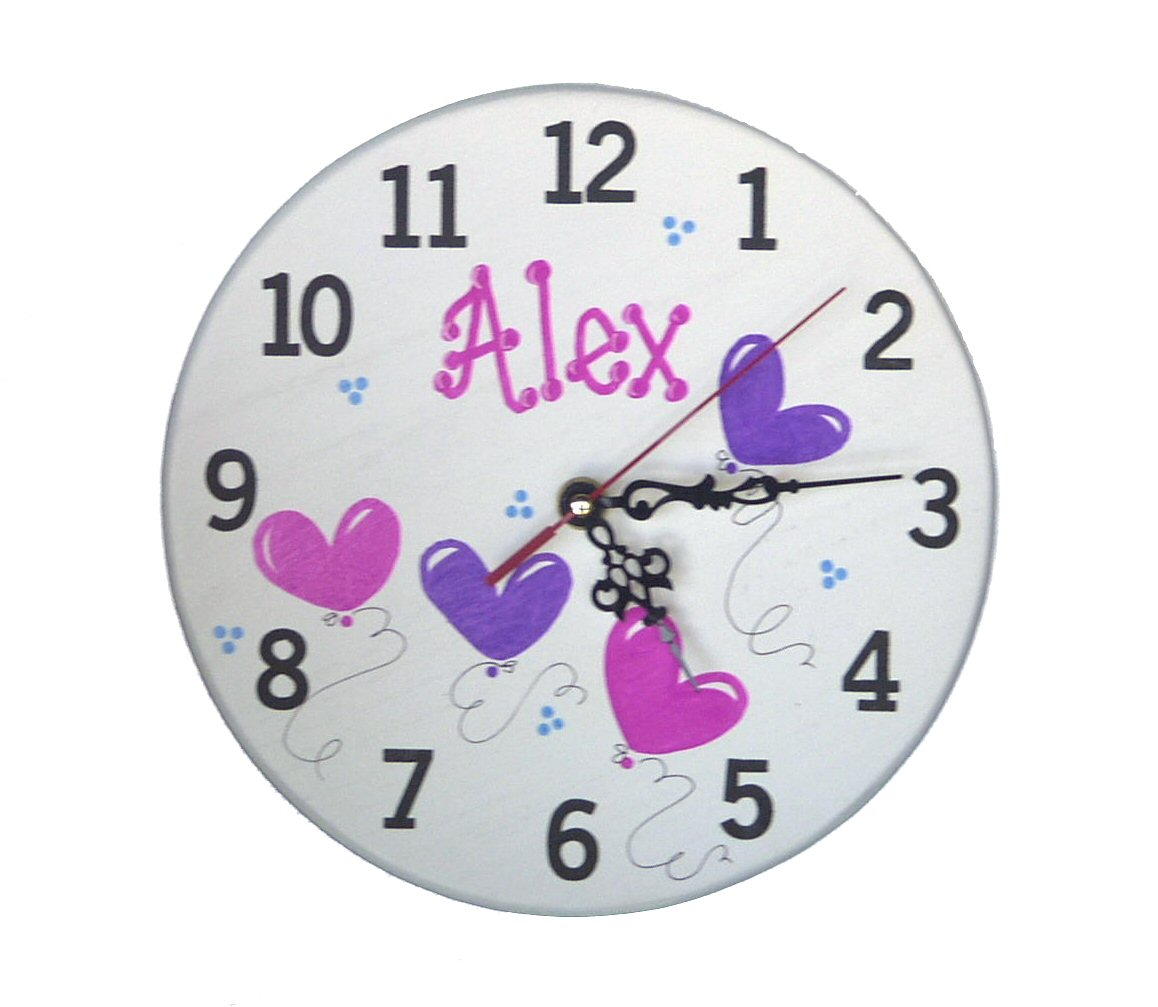 5:15 - Five – fifteen / Quarter past five
What time is it?
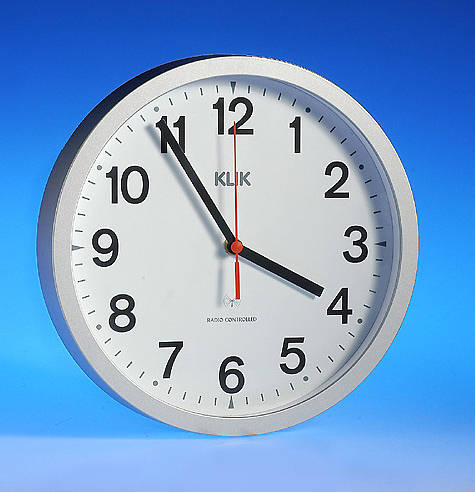 3:55 - three – fifty-five / Five to four
What time is it?
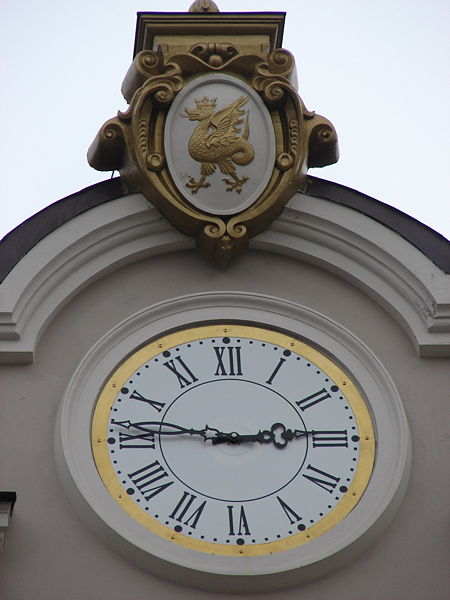 2:45 - two – forty-five /Quarter to three
Telling time
TIME FOR A TEST!!!
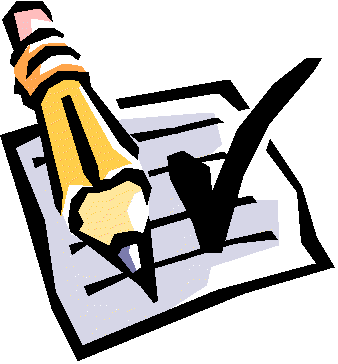 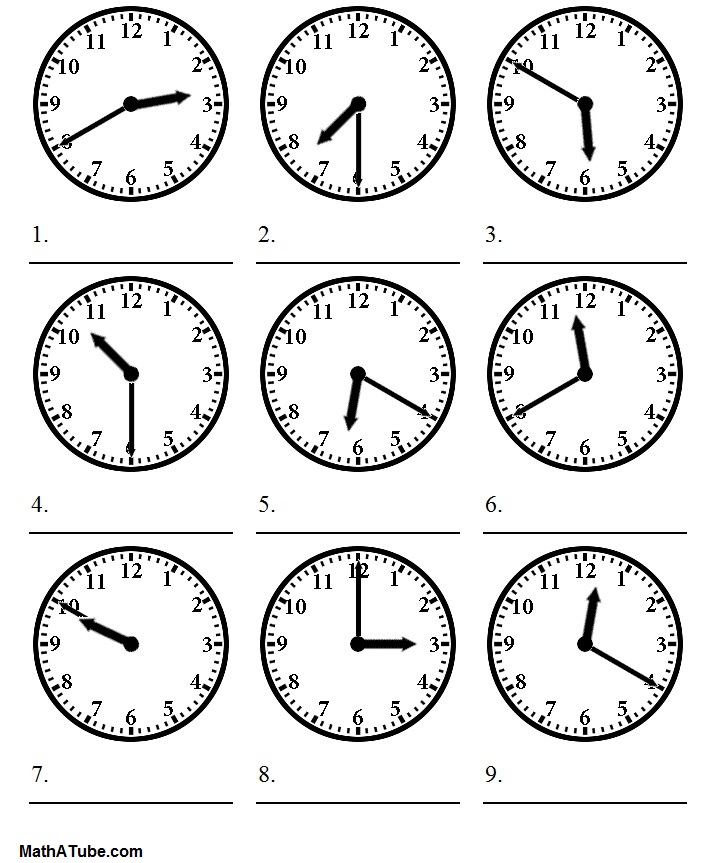 24-hour (MILITARY TIME)
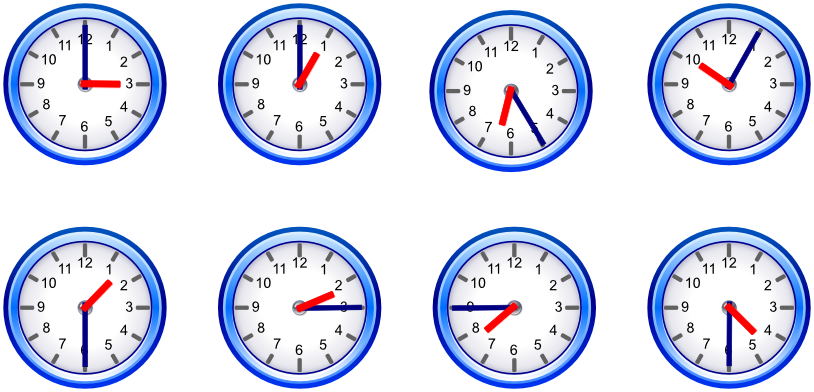 AM
PM
PM
AM
PM
AM
AM
PM
QUESTION AND RESPONSE
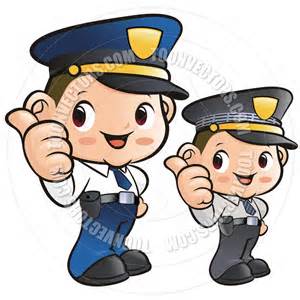 WHAT
WHEN
WHERE
WHY
HOW
YES/NO QUESTION
vocabulary
Recommend
Routine
Schedule
Day
Date
Reason
Permission
Inquiry 
route
WHAT?
General question. 

Example:
What time is the bus coming? (time)
What restaurant can you recommend to us? ( place)
What day can I come back? ( schedule)
What is the best way to go to market village ( route)
WHEN?
Question about time, schedule or routine, day or date

Example:
When will I come back? ( Day or date)
When is the next bus coming?(schedule /routine)
When is it going to open? ( time)
WHERE?
Question about place or location

Example:
Where is the nearest bank? ( place)
Where does this road lead to ( location)
WHY?
Question about reason( because )

Example:
Why can’t we use our camera inside?
Why can’t we come inside the palace?
HOW?
Question for the amount/price, process or steps

Example:
How can I go to market village? ( process )
How much is the entrance fee? ( amount )
YES OR NO
Questions for asking permission / inquiry

Example: 
Can I park my car here? ( asking permission)
Is it possible for me to extend my visa here ( inquiry)
Let’s try answering some questions
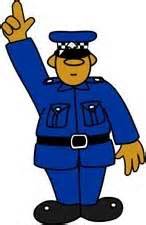 WHAT
WHAT DO I NEED TO WEAR TO USE THE PALACE GARDEN FOR JOGGING?



WHAT TIME DOES THE PALACE GARDEN OPENS AND CLOSES?
WHEN
WHEN WILL THE BUS COME?



WHEN IS YOUR BIRTHDAY?
WHERE
WHERE CAN I EXCHANGE MY MONEY?



WHERE AM I?
WHY
WHY CAN’T I COME INSIDE THE PALACE?



WHY DO I NEED TO WEAR PANTS TO JOG IN THE PALACE?
HOW
HOW MUCH IS THE FARE FROM HERE TO MARKET VILLAGE?


HOW CAN I GO TO THE BEACH?
YES OR NO
DID YOU HAVE BREAKFAST ALREADY?



CAN I COME INSIDE THE PALACE?